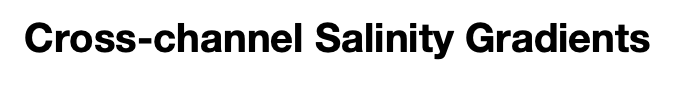 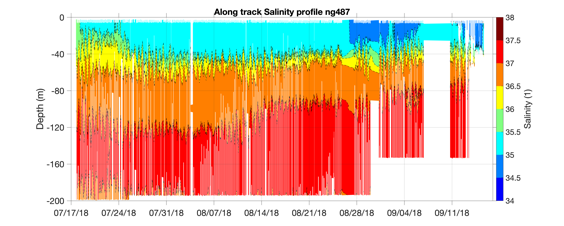 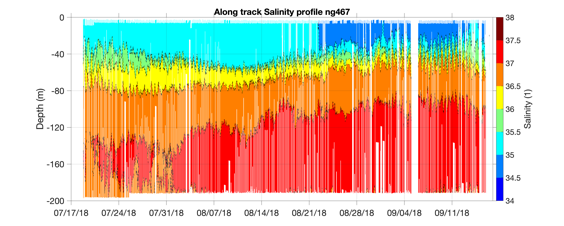 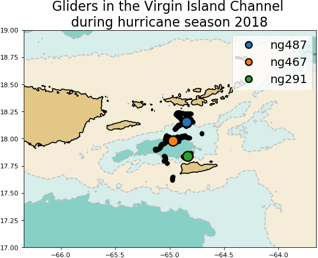 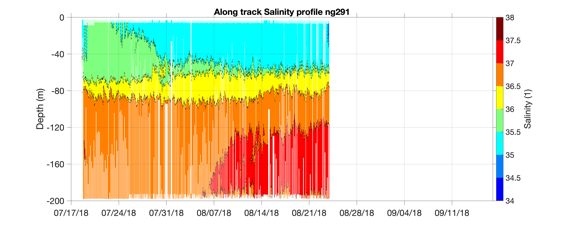 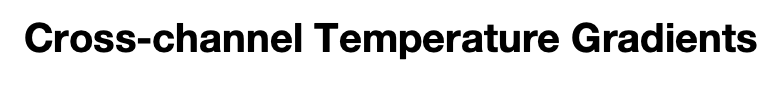 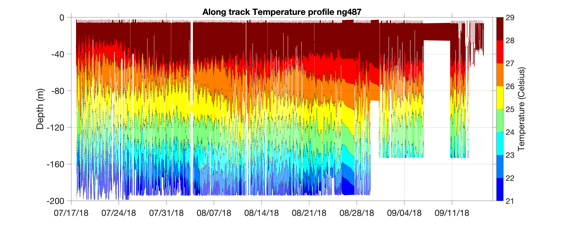 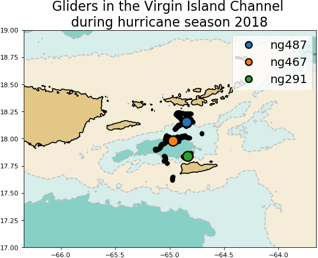 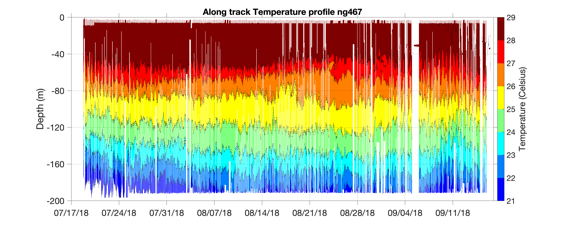 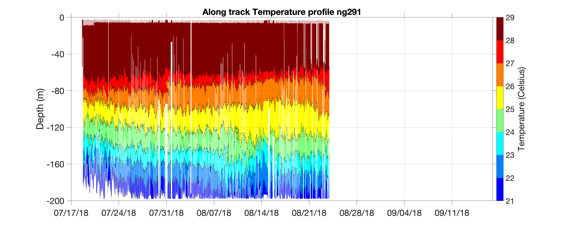 Thermal-Wind Balance Using ng487 and ng291
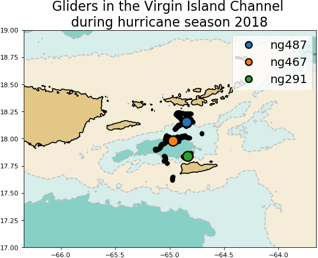 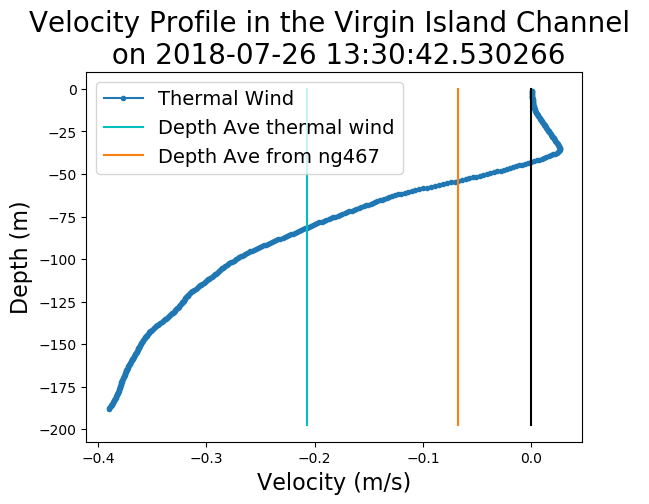 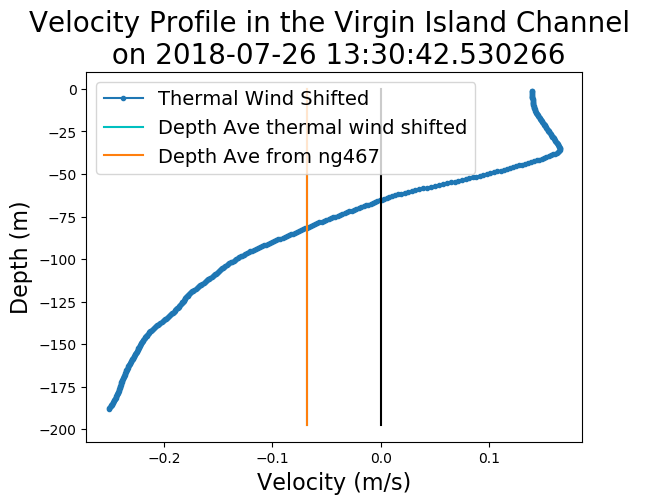 Shifted
Shift
Thermal-Wind Balance
Green line: location ng467
Orange line: location lowest red dot
Retrieving velocity profiles of other two red dots tonight (server not responding)
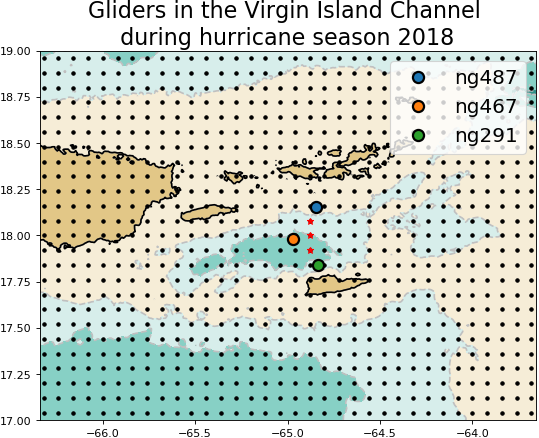 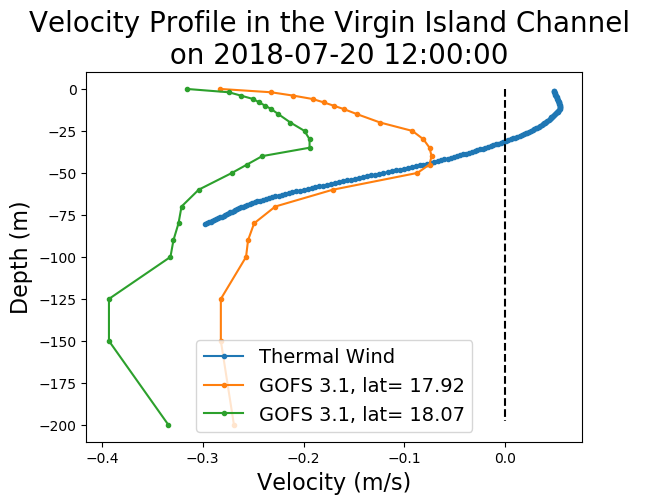 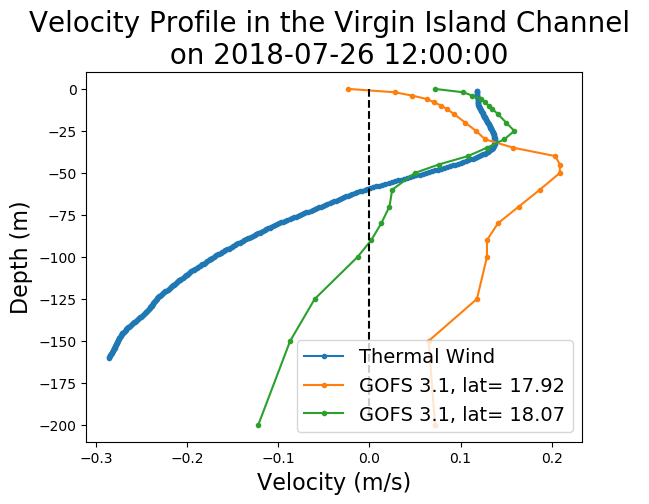 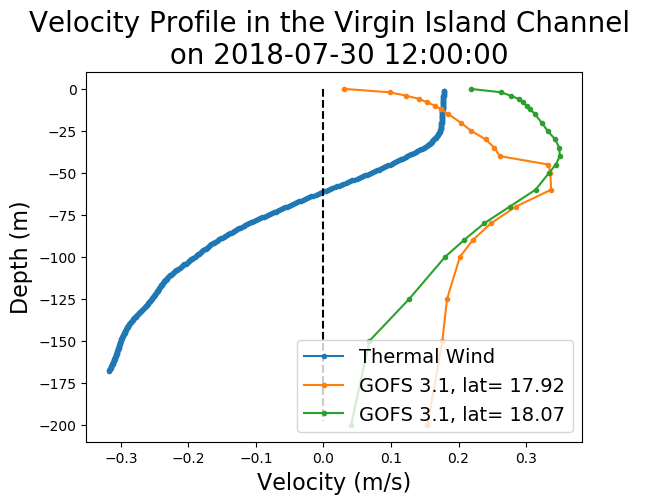 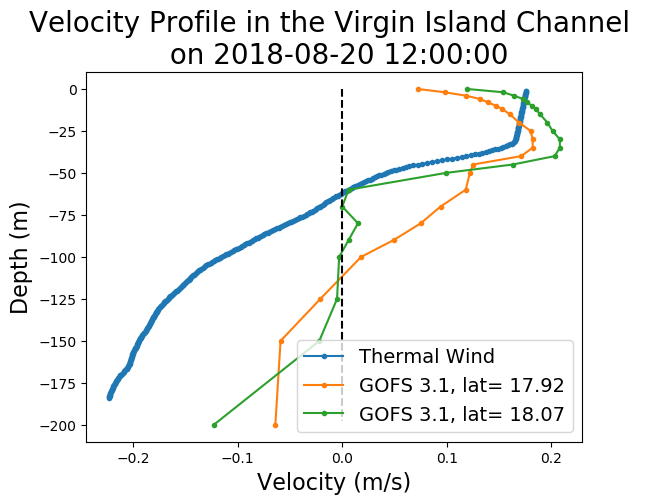 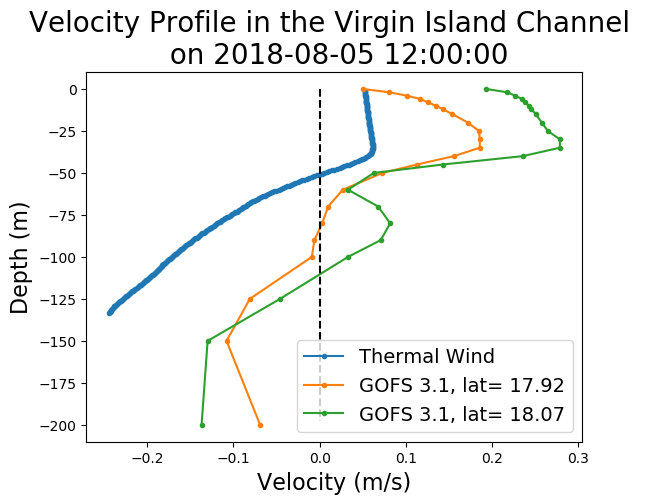 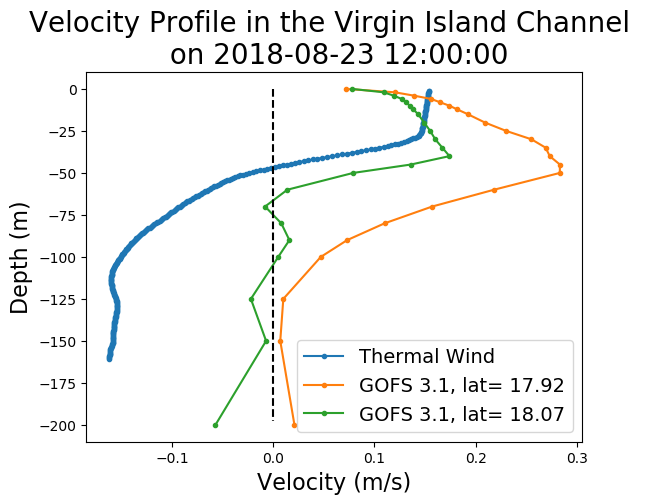